DEPARTMENT OF WOMEN
 STRATEGIC PLAN 2015-20 
2019-20 APP 


PRESENTATION TO THE PORTFOLIO COMMITTEE

03 JULY 2019
PRESENTATION OUTLINE
DoW Mandate, Vision and Mission
Strategic Focus
Situational analysis
Organisational  & budget programme structure 
Programme and Sub-Programme Plans 
Human Resourcing 
Financial  Management
2019/07/08
2
STRATEGIC FOCUS
MANDATE, VISION AND MISSION
MANDATE: To champion the advancement of women’s socio-economic empowerment and the promotion of gender equality through mainstreaming, advocacy, monitoring and evaluation
VISION:  A non-sexist society that removes patriarchal chains realises the political socio-economic empowerment of women and the advancement of gender equality
MISSION: Accelerate political socio-economic transformation for women empowerment and the advancement of gender equality
3
SITUATIONAL ANALYSIS…
2019/07/08
4
SITUATIONAL ANALYSIS
S (9) CONSTITUTION
The Constitution defines in detail the vision for the “creation of a united, democratic, non-racial, non-sexist and prosperous South Africa”. The Constitution guarantees equal and inalienable rights to men and women and provides the mandate for both Government and civil society to uphold the values of equality and remedy the heritage of “gender inequality, discrimination and oppression that continue to shape new and old forms of inequality in our society” (Hicks J, 2010). 
empowerment,
advancement and development of women and
the achievement of equality and human rights.
Equality refers to:
equal enjoyment of rights and access to opportunities and outcomes including resources, by women, men, girls, boys, and people with disabilities. It implies a fair distribution of resources between men and women, the redistribution of power and care responsibilities, and freedom from violence
2019/07/08
5
SITUATIONAL ANALYSIS…
EQUALITY South Africa has made significant progress in putting in place a comprehensive and multidimensional legislative and policy framework for advancing human rights, equality and the empowerment of women. 
There has been a consistent and growing unease with a range of matters regarding the institutionalisation of the transformation agenda for women and the inalienable realisation of their human rights. (Equity)
However, as a country, we are still to realise full de facto equality or substantive (true) equality in practice. 
Focus should on a creation of a woman friendly environment- and a society which is capable of eradicating the many practices that constrain the advancement and empowerment of women.
Historically, women have experienced three forms of oppression which are race, class and gender that entrenches patriarchal attitudes and prejudices.
South Africa has ratified international, continental, regional and sub-regional commitments aimed at promoting gender equality, such as the Convention on the Elimination of All Forms of Discrimination Against Women (CEDAW), the Beijing Platform for Action, the SADC protocol on Gender and Development and the Sustainable  Development Goals (SDGs).
2019/07/08
6
SITUATIONAL ANALYSIS…
POVERTY AND INEQUALITY ARE IDENTIFIED AS KEY IN ADDRESSING GENDER EQUALITY:
The 2017 Poverty Trends Report -a significant disparity in poverty levels between population groups and sex of individuals. In general, black African females, children (17 years and younger), people from rural areas, and those with no education, are the main victims in the on-going struggle against poverty (Statistics South Africa, 2017) The findings show higher proportion of females (71.7%) living below the Lower Bound Poverty Level compared to males (38.2%). The higher proportion trend for females has been persistent since 2006. 
There is a strong link between food security nutrition and gender therefore the land issue becomes critical in ensuring a gender approach to food security.
Data on individual land ownership indicates that only 34% of individual land owners are female and that males own the largest size of farms and agricultural landholdings. Data indicates that males and females own a total of 37 078 289 ha farms and agricultural holdings land in the country, with 26 202 689 ha or 71% owned by males; followed by females at 4 871 013 ha or 13%.
Women and young girls are subjected to persistent patriarchal practices that impacts negatively on their lives including harmful cultural and traditional practices; early and forced marriage; violence against women and girls; and poor or inadequate health reproductive health and rights.
2019/07/08
7
PERFORMANCE ENVIRONMENT
The DoW has undertaken to facilitate, foster and drive the mainstreaming of women,  as well as equality considerations for women into Government’s policies, governance processes and programmes.
During the 2019/20 FY the following are key performance areas prioritised:
Sanitary Dignity Framework to be submitted to Cabinet for consideration and approval 
Monitor the implementation of Women`s Financial Inclusion Framework (WFIF) and conduct capacity building workshops on the WFIF and facilitate interventions and economic opportunities for women 
Collaborate with key strategic partners – DPME on infusing the current monitoring and evaluation framework of Government with indicators responsive to issues of empowerment and equality for women and ensure that before each budget policy speech
Produce a National Gender Machinery (NGM) Framework for Cabinet consideration and possible approval and continue coordination of the National Gender Machinery
2019/07/08
8
During the 2019/20 FY the following are key performance areas prioritised…
Establish the National Council on Gender Based Violence 
National Treasury clear targets will be set to the implementation of gender responsive budgets in the country embedded on the MTSF planning cycle of government
Produce a consultation report on the Country Gender Indicator Framework
Produce reports on performance monitoring review on women’s empowerment and gender equality
PERFORMANCE ENVIRONMENT…
2019/07/08
9
PERFORMANCE ENVIRONMENT
The DoW has undertaken to facilitate, foster and drive the mainstreaming of women,  as well as equality considerations for women into Government’s policies, governance processes and programmes…
During the 2019/20 FY the following are key performance areas prioritised:
Social campaigns and community dialogues are critical, especially to raise awareness, lobby and advocate on persisting and emerging issues that continue to keep the women’s sector subjugated, unequal and impoverished.
Engendering the Nine Point Plan and the Jobs Fund, and to ensure that women have equal access to the opportunities created through these instruments. 
International Commitments-commitments made by Government through ratification of international instruments advancing the protection, empowerment and equality of are met. In this regard, the Department has facilitated the adoption and ratification of the SADC Protocol on Gender and Development which is an instrument that legally binds the country on meeting the numerous targets contained therein. The Department is also responsible for mainstreaming and coordinating the development and submission of Country Reports on the CEDAW
2019/07/08
10
ORGANISATIONAL ENVIRONMENT
The organisational design of the Department is structured into 
3 Divisions reporting directly to the Accounting Officer – 
Management, 
Financial Management;
Corporate Management.
2 Branches reporting directly to the Accounting Officer – 
Social Transformation and Economic Empowerment; 
Policy Stakeholder Coordination and Knowledge Management.

The budget programme structure for the 2019/20 FY reports on three programmes: 
1. Administration; 
2. Social Transformation and Economic Empowerment; and 
3. Policy, Stakeholder Coordination and Knowledge Management
2019/07/08
11
PROGRAMME 1: APP 2019/20
The table below provides Programme 1:  Annual and Quarterly Targets for 2019/20
2019/07/08
12
PROGRAMME 1: APP 2019/20
The table below provides Programme 1:  Annual and Quarterly Targets for 2019/20
2019/07/08
13
PROGRAMME 1: APP 2019/20
The table below provides Programme 1:  Annual and Quarterly Targets for 2019/20
2019/07/08
14
PROGRAMME 1: APP 2019/20
The table below provides Programme 1:  Annual and Quarterly Targets for 2019/20
2019/07/08
15
PROGRAMME 1: APP 2019/20
The table below provides Programme 1:  Annual and Quarterly Targets for 2019/20
2019/07/08
16
PROGRAMME 1: APP 2019/20
The table below provides Programme 1:  Annual and Quarterly Targets for 2019/20
2019/07/08
17
PROGRAMME 1: APP 2019/20
The table below provides Programme 1:  Annual and Quarterly Targets for 2019/20
2019/07/08
18
PROGRAMME 1: APP 2019/20
The table below provides Programme 1:  Annual and Quarterly Targets for 2019/20
2019/07/08
19
PROGRAMME 1: RESOURCE CONSIDERATIONS
2019/07/08
20
PROGRAMME 2: APP 2019/20
The table below provides Programme 2:  Annual and Quarterly Targets for 2019/20
2019/07/08
21
PROGRAMME 2: APP 2019/20
The table below provides Programme 2:  Annual and Quarterly Targets for 2019/20
2019/07/08
22
PROGRAMME 2: APP 2019/20
The table below provides Programme 2:  Annual and Quarterly Targets for 2019/20
2019/07/08
23
PROGRAMME 2: APP 2019/20
The table below provides Programme 2:  Annual and Quarterly Targets for 2019/20
2019/07/08
24
PROGRAMME 2: APP 2019/20
The table below provides Programme 2:  Annual and Quarterly Targets for 2019/20
2019/07/08
25
PROGRAMME 2: RESOURCE CONSIDERATIONS
2019/07/08
26
PROGRAMME 3: APP 2019/20
The table below provides Programme 3:  Annual and Quarterly Targets for 2019/20
2019/07/08
27
PROGRAMME 3: APP 2019/20
The table below provides Programme 3:  Annual and Quarterly Targets for 2019/20
2019/07/08
28
PROGRAMME 3: APP 2019/20
The table below provides Programme 3:  Annual and Quarterly Targets for 2019/20
2019/07/08
29
PROGRAMME 3: APP 2019/20
The table below provides Programme 3:  Annual and Quarterly Targets for 2019/20
2019/07/08
30
PROGRAMME 3: APP 2019/20
The table below provides Programme 3:  Annual and Quarterly Targets for 2019/20
2019/07/08
31
PROGRAMME 3: APP 2019/20
The table below provides Programme 3:  Annual and Quarterly Targets for 2019/20
2019/07/08
32
PROGRAMME 3: RESOURCE CONSIDERATIONS
2019/07/08
33
REFINEMENTS TO THE STRATEGIC PLAN 2015/20
Annexure A outlines refinements that were made in the Strategic Plan 2015-2020. The refinements should be read in conjunction with the Strategic Plan 2015-2020 as this is not a replacement but an improvement to ensure alignment and compliance. The vision and the mission have been refined.  Furthermore, section 5.2 on the organisational environment and Part B on strategic objectives and five year targets are also refined as follows:

Vision
A non-sexist society that removes patriarchal chains realises the political socio-economic empowerment of women and the advancement of gender equality.

Mission
Accelerate political socio-economic transformation for women empowerment and the advancement of gender equality.
.
2019/07/08
34
REFINEMENTS TO THE STRATEGIC PLAN 2015/20Section 5.2 Organisational Environment: Budget Programme Structure Below is the budget programme structure for DoW:
2019/07/08
35
REFINEMENTS TO THE STRATEGIC PLAN 2015/20
Part B: Strategic Objectives
The strategic objectives and five year targets for all programmes have been refined. The DoW has removed the strategic objective indicator in all programmes.

Programme 1
a)	Sub-Programme: Departmental Management
Communication unit brought under Departmental Management. In the previous years the communication function was in Programme 3 under the Sub-Programme: Stakeholder Coordination and Outreach.
2019/07/08
36
REFINEMENTS TO THE STRATEGIC PLAN 2015/20a)Sub-Programme: Stakeholder Coordination and Outreach.
2019/07/08
37
REFINEMENTS TO THE STRATEGIC PLAN 2015/20
b)	Sub-Programme: Financial Management
c)Sub-Programme:Corporate Management
2019/07/08
38
REFINEMENTS TO THE STRATEGIC PLAN 2015/20
Programme 2: Social Transformation and Economic Empowerment
b)	Sub-Programme: Social Empowerment and Transformation
b)Sub-Programme: Economic Empowerment and Participation
2019/07/08
39
REFINEMENTS TO THE STRATEGIC PLAN 2015/20
c) Sub-Programme: Governance Transformation, Justice and Security
d) The sub-programme Governance Transformation, Justice and Security has been refocused and expanded to include three additional targets which are on the 365 day PoA programme, National Gender Machinery and IMC-IPoA VAWC implemented. This is done to assist the department to address the root causes of violence inhibiting the advancement, empowerment and equality of women and girls.
2019/07/08
40
REFINEMENTS TO THE STRATEGIC PLAN 2015/20
Programme 3: Policy, Stakeholder Coordination and Knowledge Management
Research and Policy Analysis 
Changes in the budget programme structure of the DOW were proposed under Programme 3: Policy, Stakeholder Coordination and Knowledge Management and were approved on 6 July 2017 by National Treasury as follows: Research and Policy Analysis and Information and Knowledge Management sub-programmes have been merged to form a new sub-programme 
a) Sub-Programme: Research, Policy Analysis and Knowledge Management
2019/07/08
41
REFINEMENTS TO THE STRATEGIC PLAN 2015/20
b) Sub-Programme: Stakeholder Coordination and Outreach
2019/07/08
42
REFINEMENTS TO THE STRATEGIC PLAN 2015/20
c) Sub-Programme: Sub-programme: International Relations
A new sub-programme International Relations has been created. The purpose of the sub-programme is to promote international relations and engagements on women, as well as ensure South Africa’s compliance with international treaties on women.
2019/07/08
43
REFINEMENTS TO THE STRATEGIC PLAN 2015/20
d) Sub-Programme: Sub-Programme: Monitoring and Evaluation 
In the Strategic Plan 2015-2020 the sub-programme Monitoring and Evaluation has two strategic objectives which are; monitor progress made on socio-economic empowerment of women and evaluate impact of government programmes developed to change lives of women in the country and analyse, monitor and evaluate programmes developed by justice cluster to eliminate gender based violence. These strategic objectives were refined into one to ensure more focus and impact. The targets for M&E have also been refined.
2019/07/08
44
HUMAN RESOURCE
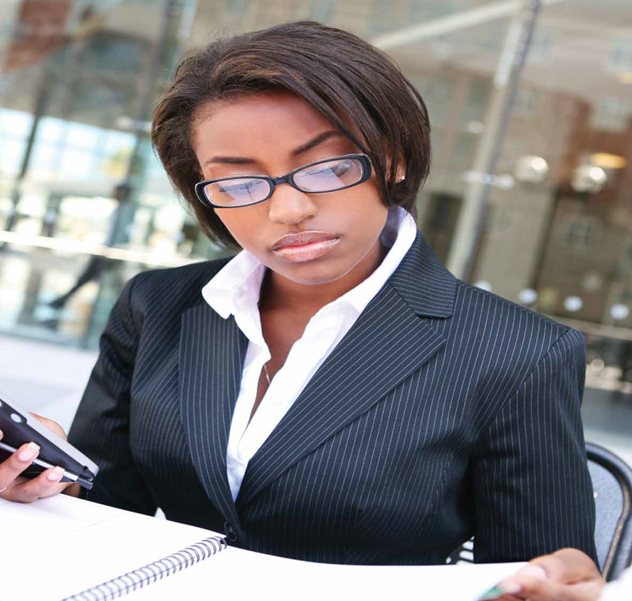 2019/07/08
45
HUMAN RESOURCE
MTEF COMPENSATION OF EMPLOYEES BUDGET
2019/07/08
46
MTEF COMPENSATION OF EMPLOYEES BUDGET…
The approved post establishment has 124 approved posts of which 107 (86,3%) are funded and 17 remain unfunded (13,7%). These positions exclude functions from Youth and Persons with Disabilities respectively

Vacancy rate to be determined on the basis of funded vacancies against funded posts: anticipated vacancy rate to remain at less than 10%.

In line with the new configuration of the Department, the process of organisational redesign will take place to ensure alignment of the organisational structures and post establishment with the strategic direction that the Department will pursue.

The start-up organisational structure will be developed during this period of National Organisation of Government (NMOG) and submitted to Minister of Public Service and Administration before 31 August 2019
2019/07/08
47
FINANCIAL INFORMATION
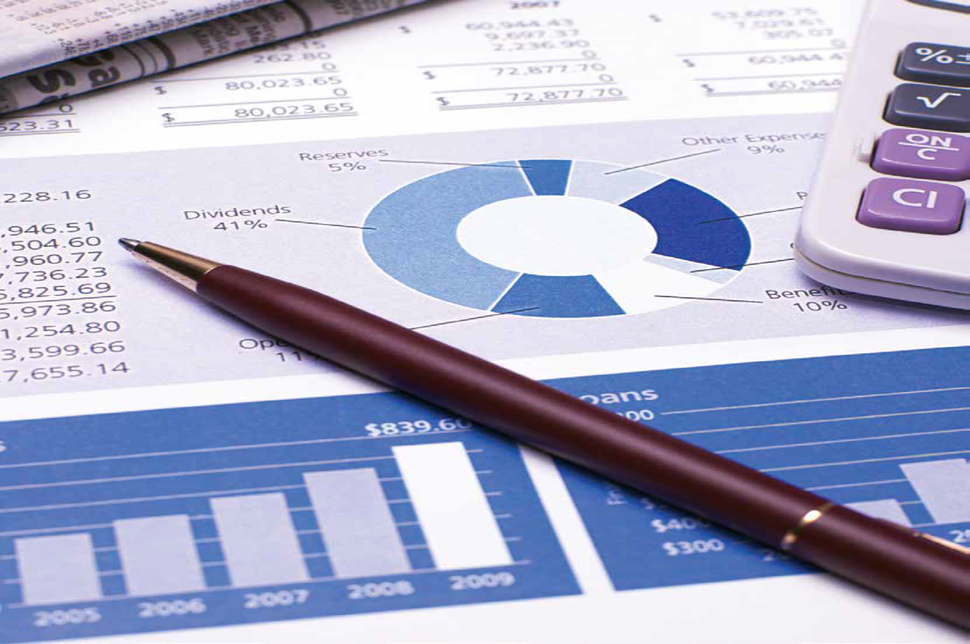 2019/07/08
48
2019 MTEF ALLOCATION
49
2019 MTEF ALLOCATION
50
NARRATIVE TO THE 2019 MTEF ALLOCATION
The allocation of the department increases over the 2019 MTEF. 
The major area of spending is in compensation of employees (CoE) which constitute 38% of the total budget over the 2019 MTEF period.
The CoE allocation is earmarked for funded and vacant funded posts as at 31 March 2018 in the establishment of the department. 
A significant portion of goods and services budget is allocated to property payments and travel and subsistence. This allocation budget represent 26% of the 2019 MTEF allocation.
The allocation of the department include an amount of R270.4 million which is earmarked for transfer to Commission for Gender Equality during the 2019 MTEF. This allocation represent 35% of the total budget of the department.
The allocation on payments for capital assets is set aside for procurement of servers, laptops and departmental vehicles. 
The allocation of the department is not adequate for implementation of the departments’ key priority projects over the 2019 MTEF period. 
It is recommended that the department request additional funding from National Treasury during the 2020 MTEF budgeting process to address spending pressures linked to implementation of key priority projects for the department. 
The department will conduct an analysis of existing budget against emerging priorities (human, operational, programmatic interventions). The department will therefore engage National Treasury on how best to resource spending pressures that may arise from the NMOG process.
51
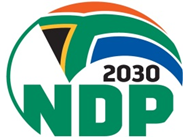 INKOMU    SIYABONGA    RE A LEBOGA    DANKIE